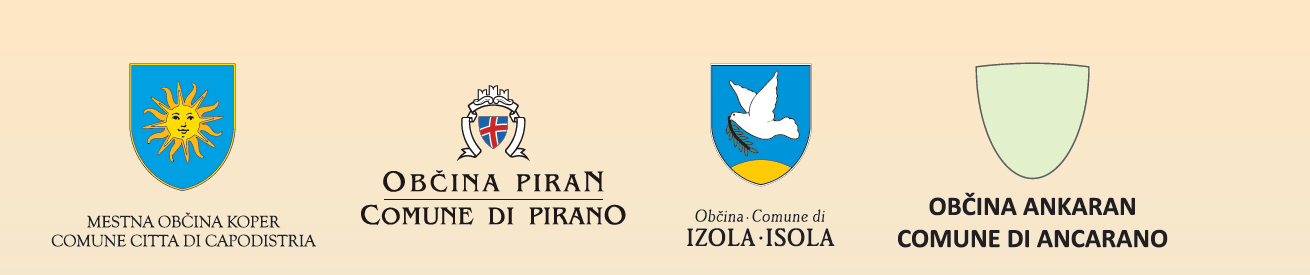 Posvet o novostih na področju registracije nastanitvenih obratov in poročanja v turizmu
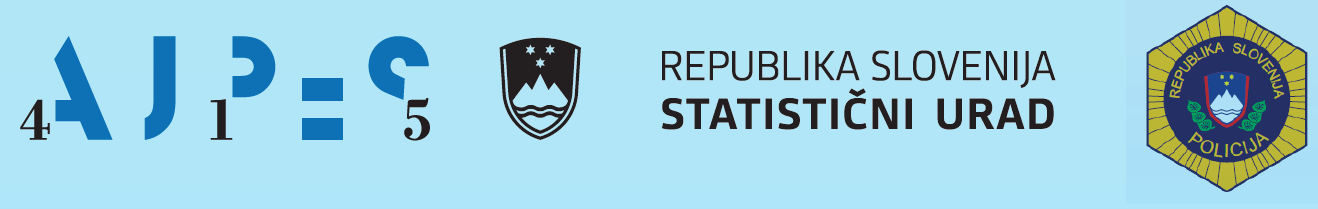 POROČANJE IN PLAČILO TURISTIČNE
TAKSE OBČINAM
POROČILO
po vpisu v RNO in s pričetkom uporabe aplikacije eTurizem, NO občinam NE POŠILJAJO več mesečnih poročil (preko aplikacije www.ttaksa.si) → občine bodo podatke pridobivale na dnevni oz. mesečni ravni iz aplikacije eTurizem oz. s strani AJPES-a
→ lažje planiranje promocijskih aktivnosti

v prehodnem obdobju NO poročajo po obstoječem sistemu
POROČANJE IN PLAČILO TURISTIČNE
TAKSE OBČINAM
PLAČILO TURISTIČNE TAKSE

sistem plačila ostaja enak: do 25. dne v tekočem mesecu je potrebno nakazati višino obračunane turistične takse za pretekli mesec na TRR občine

vsi podatki bodo navedeni na spletnih straneh posameznih občin
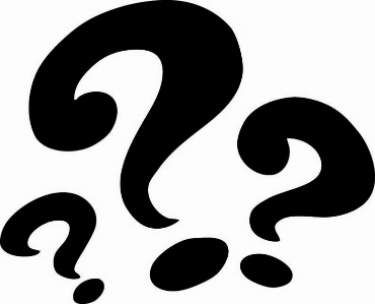 VPRAŠANJA
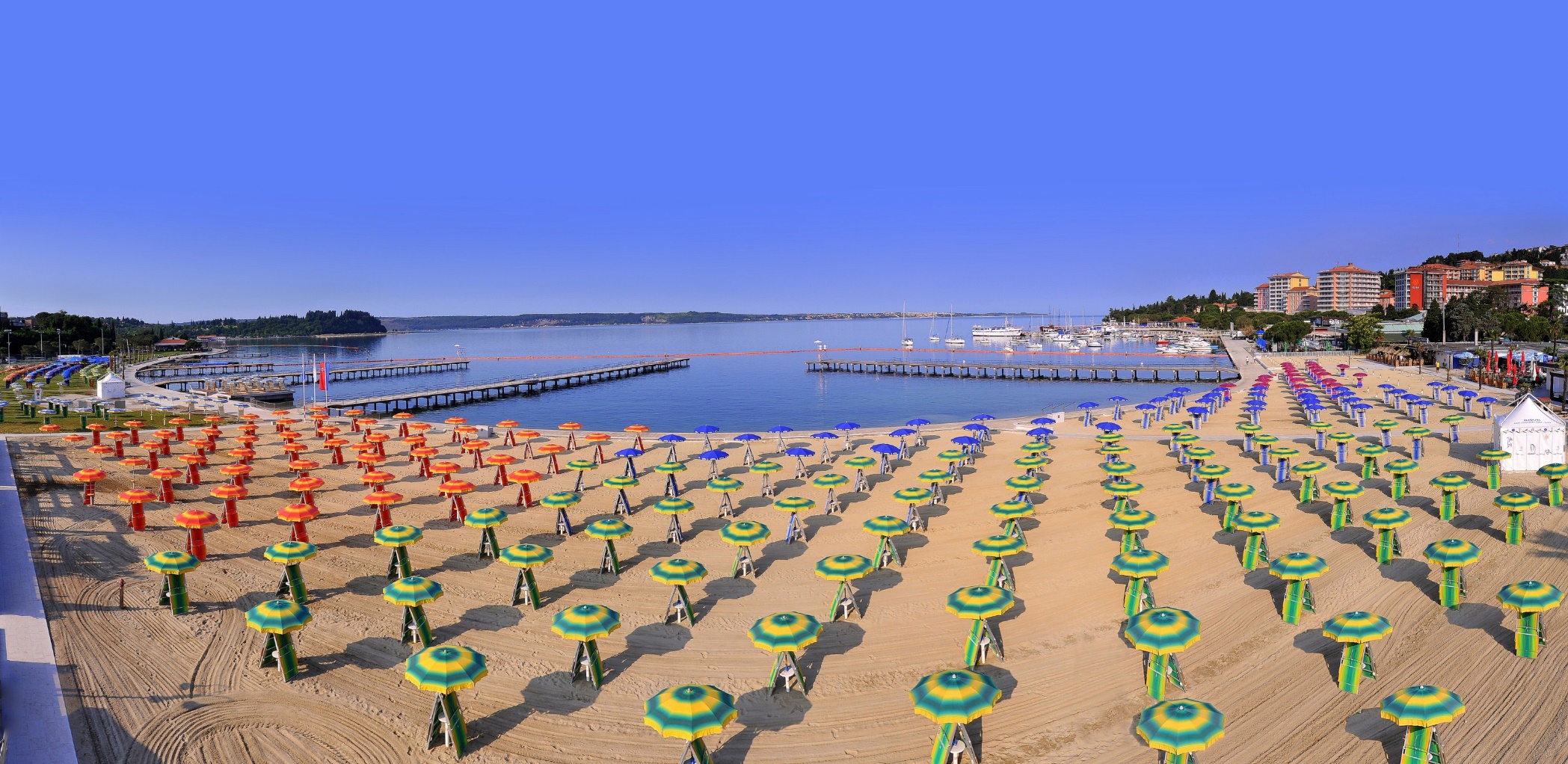 GRADIVO
www.portoroz.si